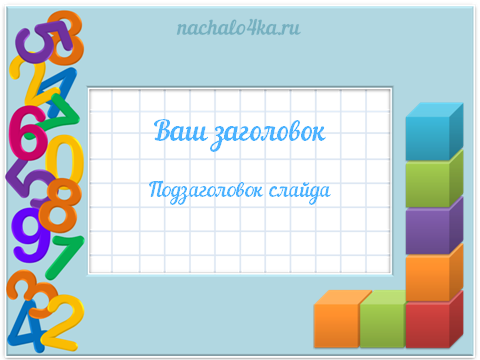 Matematika 
	 2-sinf
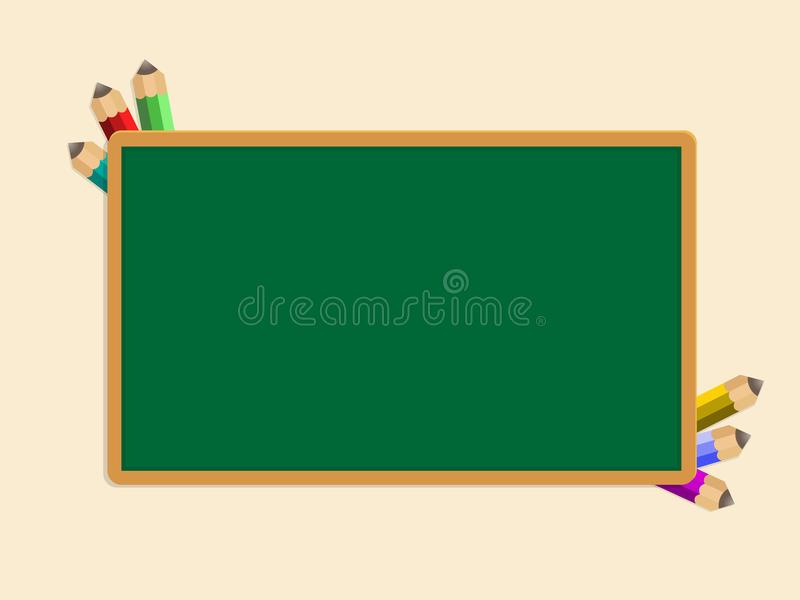 Mavzu: 
Uzunlik o‘lchov birligi-   millimetr (22-dars)
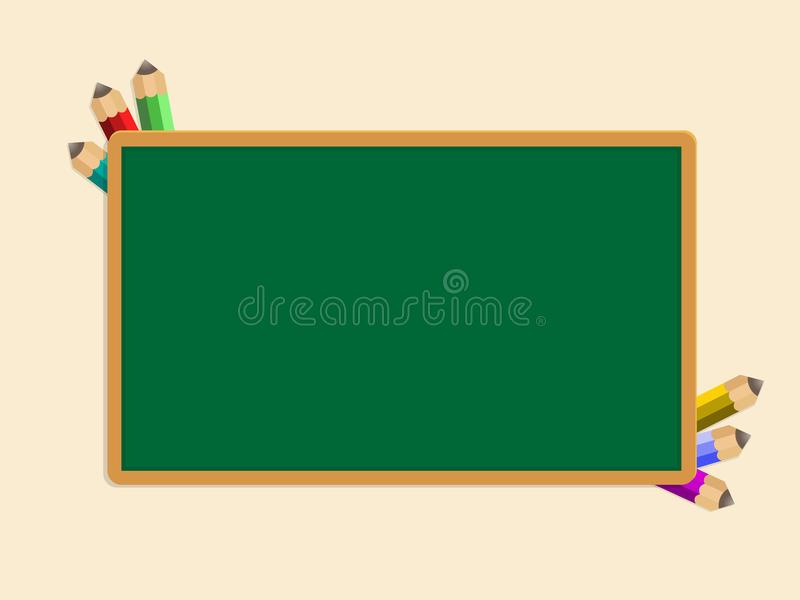 Mustaqil topshiriqni 	    tekshirish:
  (111-bet. 5-misol)
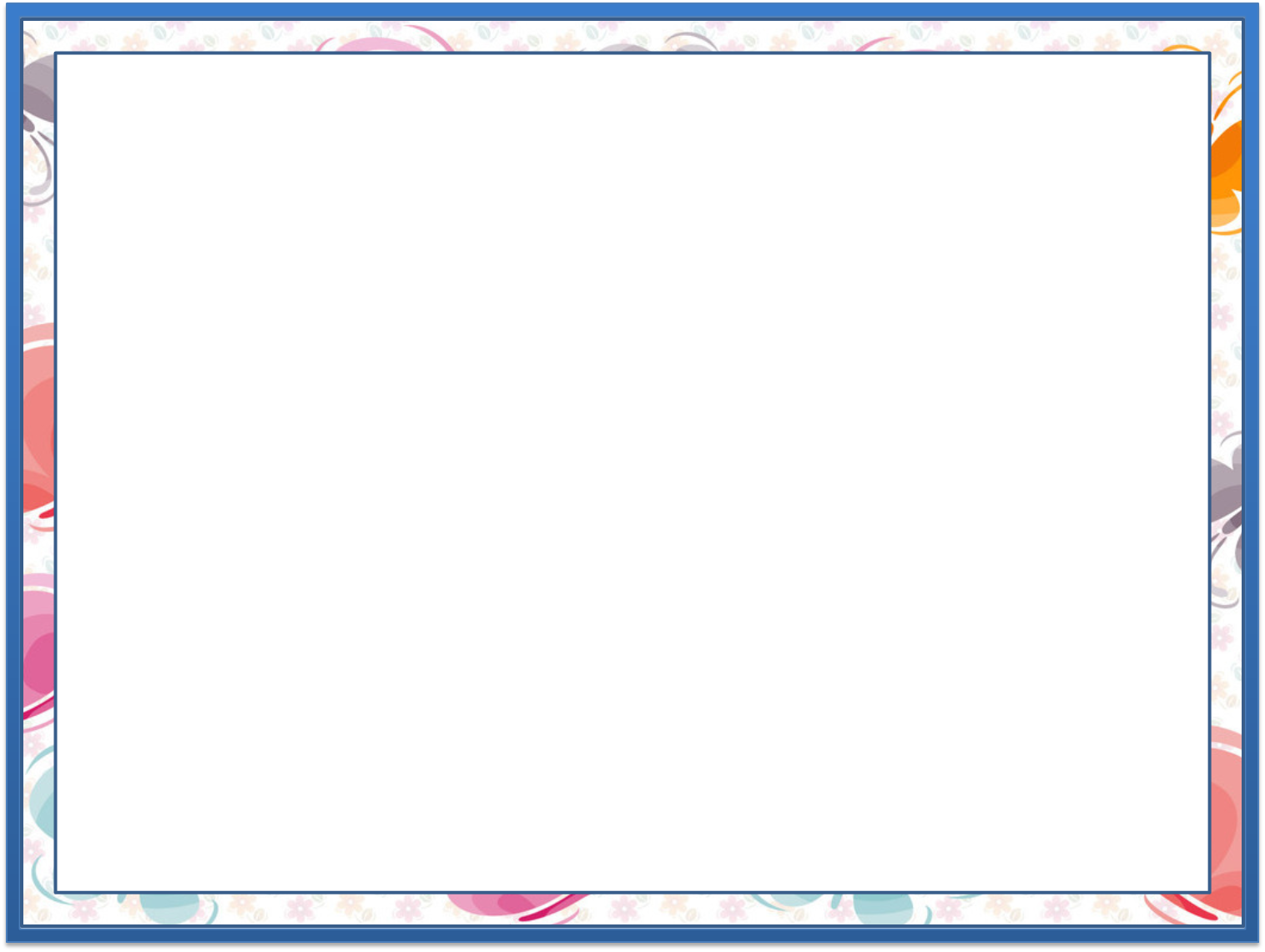 5.
Hisoblaymiz. (111-bet)
x2
-20
+32
-28
+6
:4
24
10
8
28
56
16
4
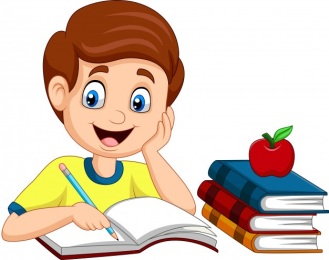 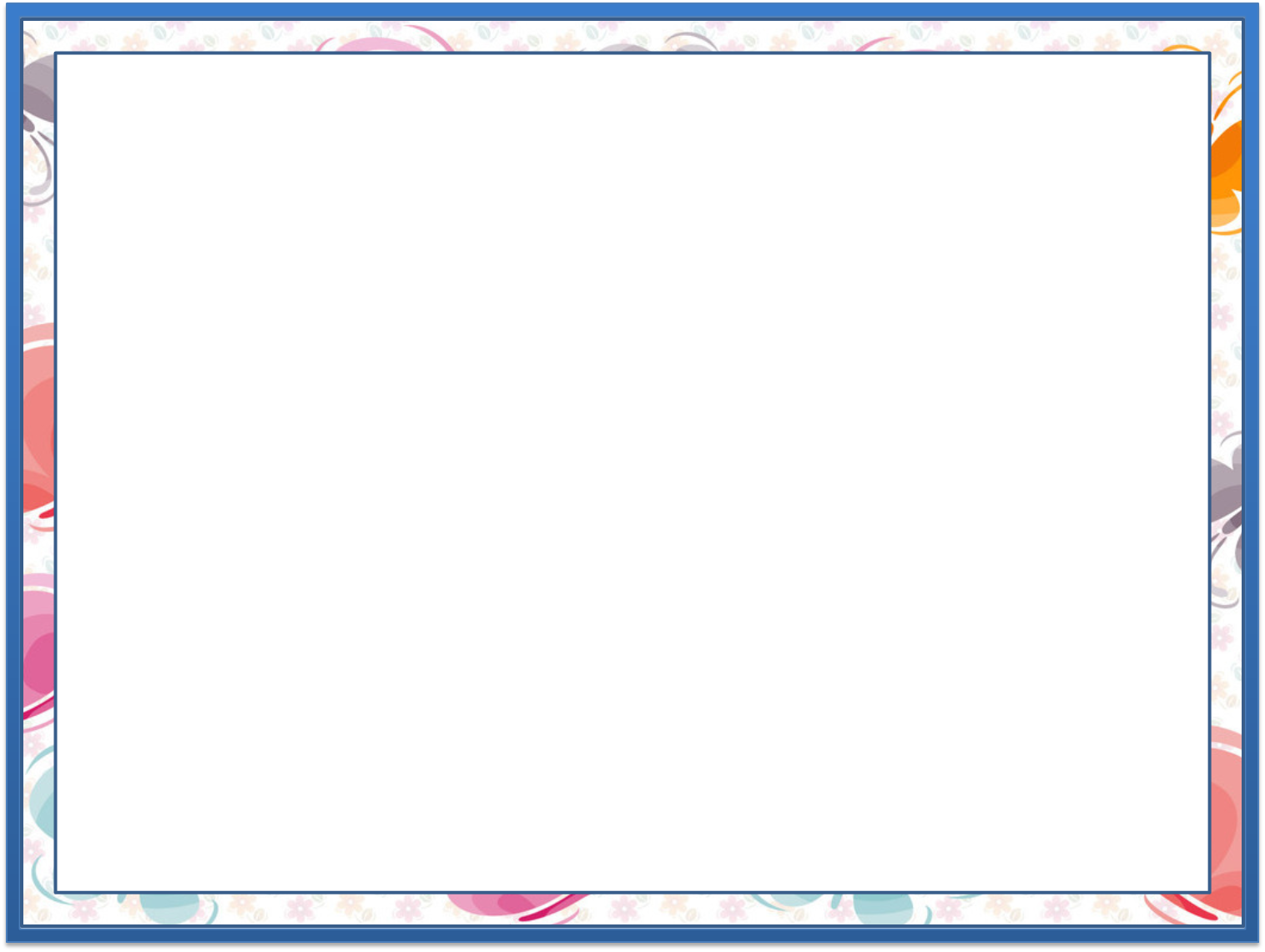 1.
Tushuntiramiz. (112-bet)
1 cm
1 cm
1 mm
1 m
1 dm
1 mm
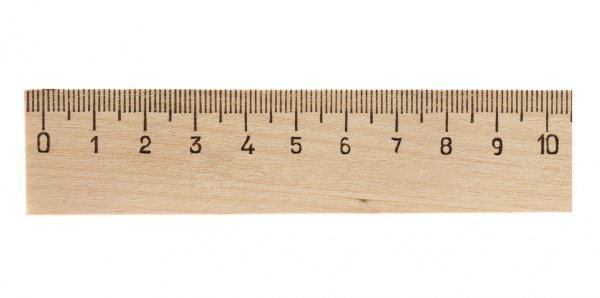 10
10
10
1 cm = 10 mm
1 dm = 100 mm
1 m = 10 dm
1 dm = 10 cm
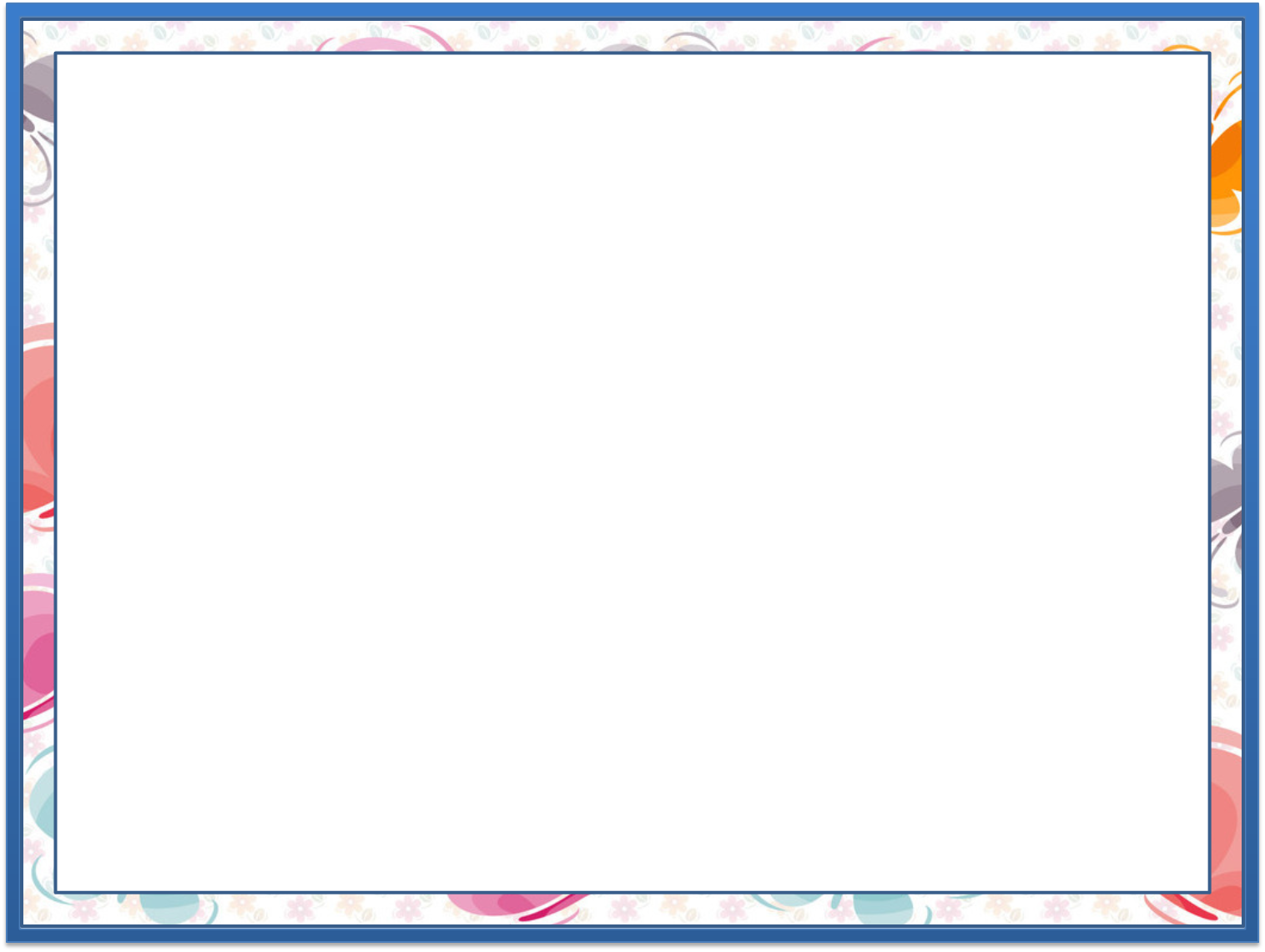 Kesmalarning uzunligini millimetrda ifodalaymiz. (112-bet)
2.
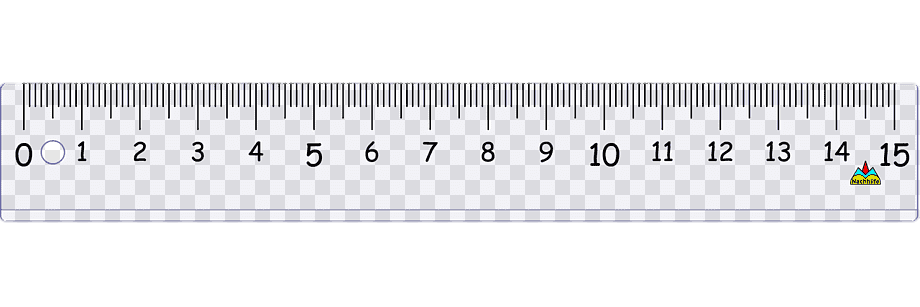 3
2
2 cm 3 mm =		mm
4
7
4
cm      mm =		mm
7
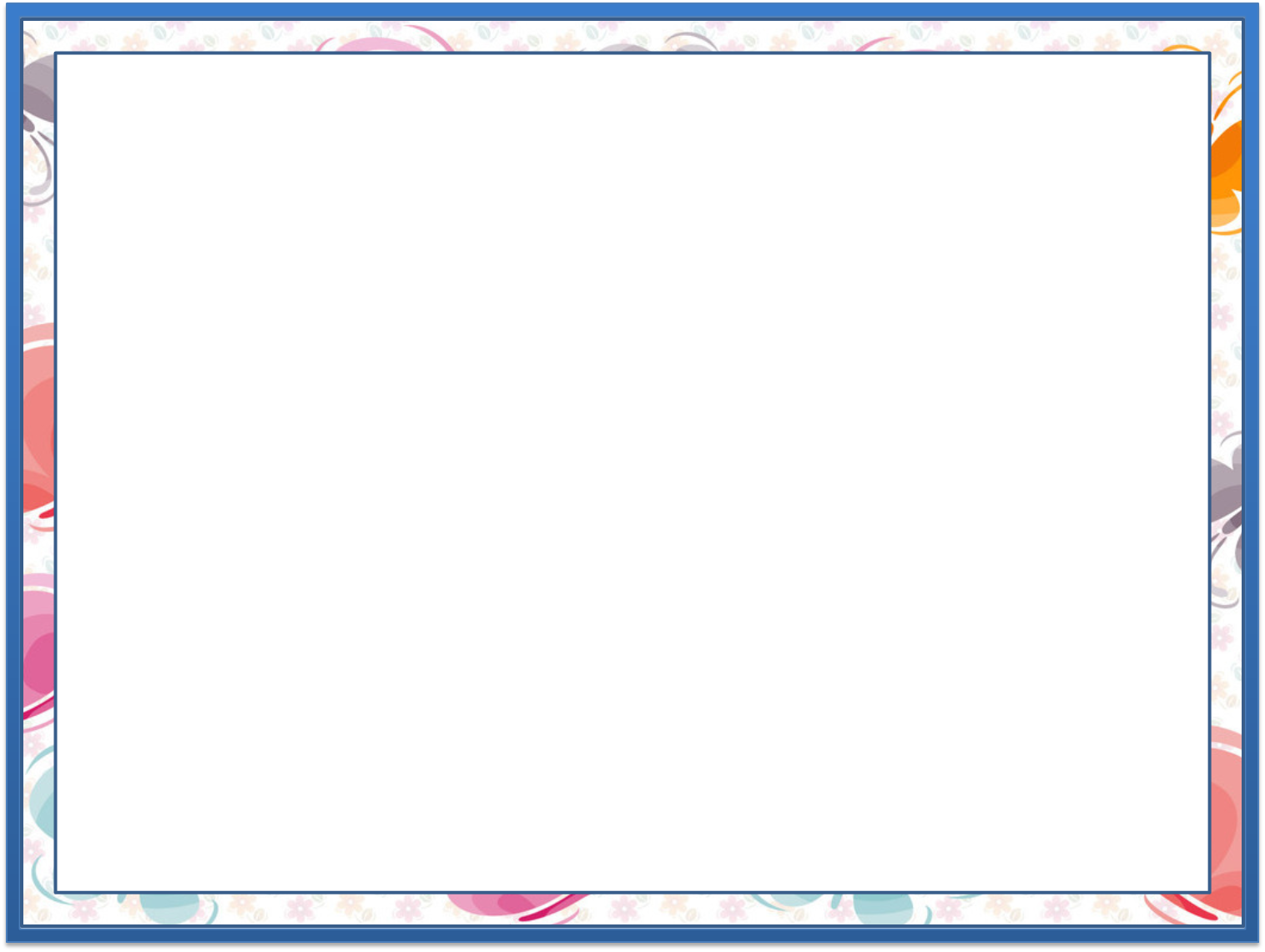 3.
Natijalar nimaga teng? (112-bet)
5
0
5 cm =	    mm
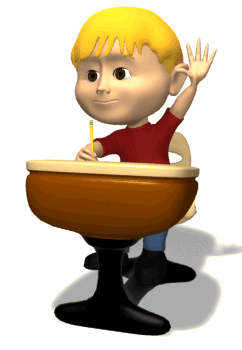 6
8 cm 6 mm =	       mm
8
40 mm =	    cm
4
7
3 cm 7 mm =	       mm
3
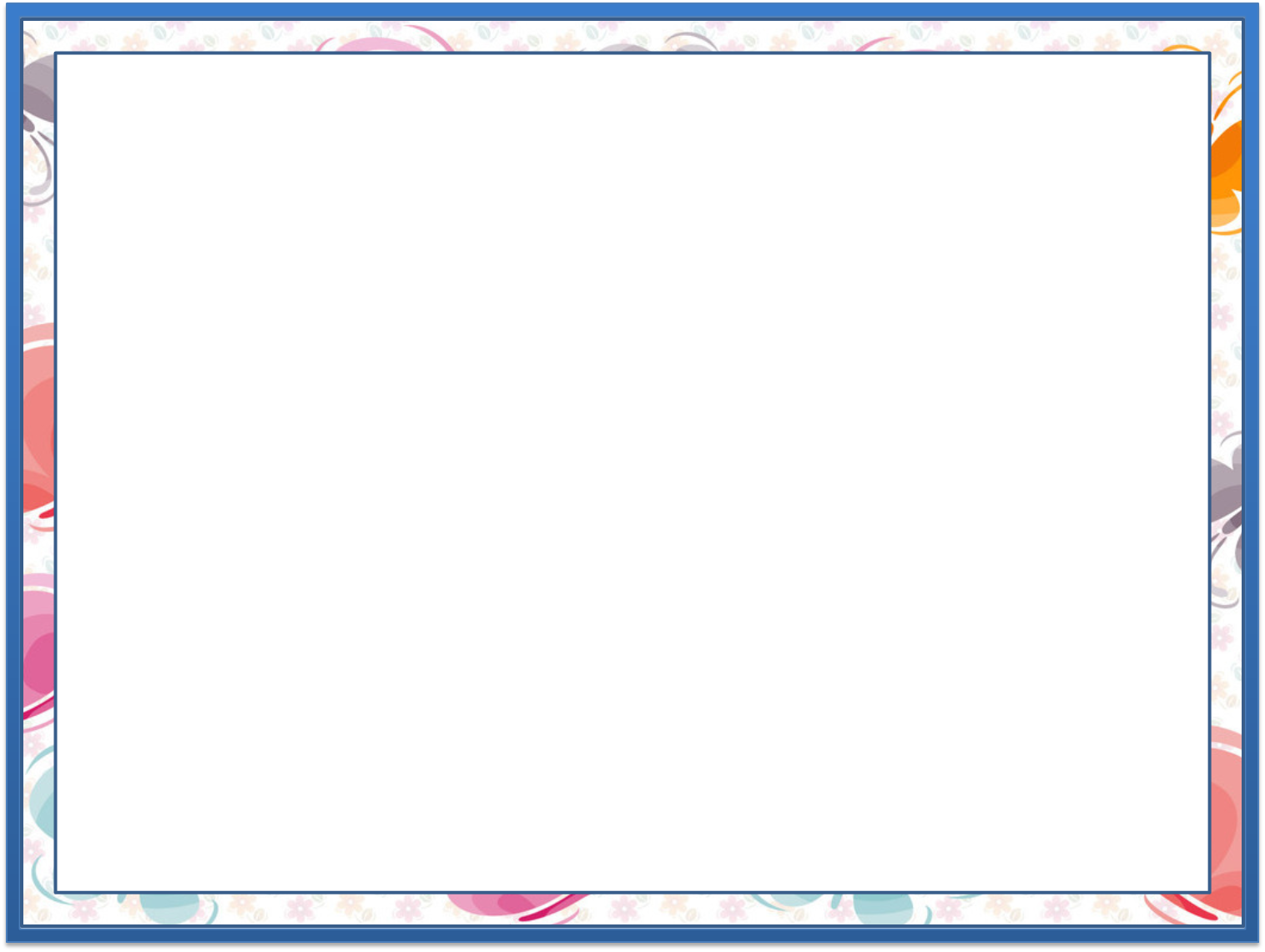 4.
Uchinchi vertolyot necha metr balandlikda?
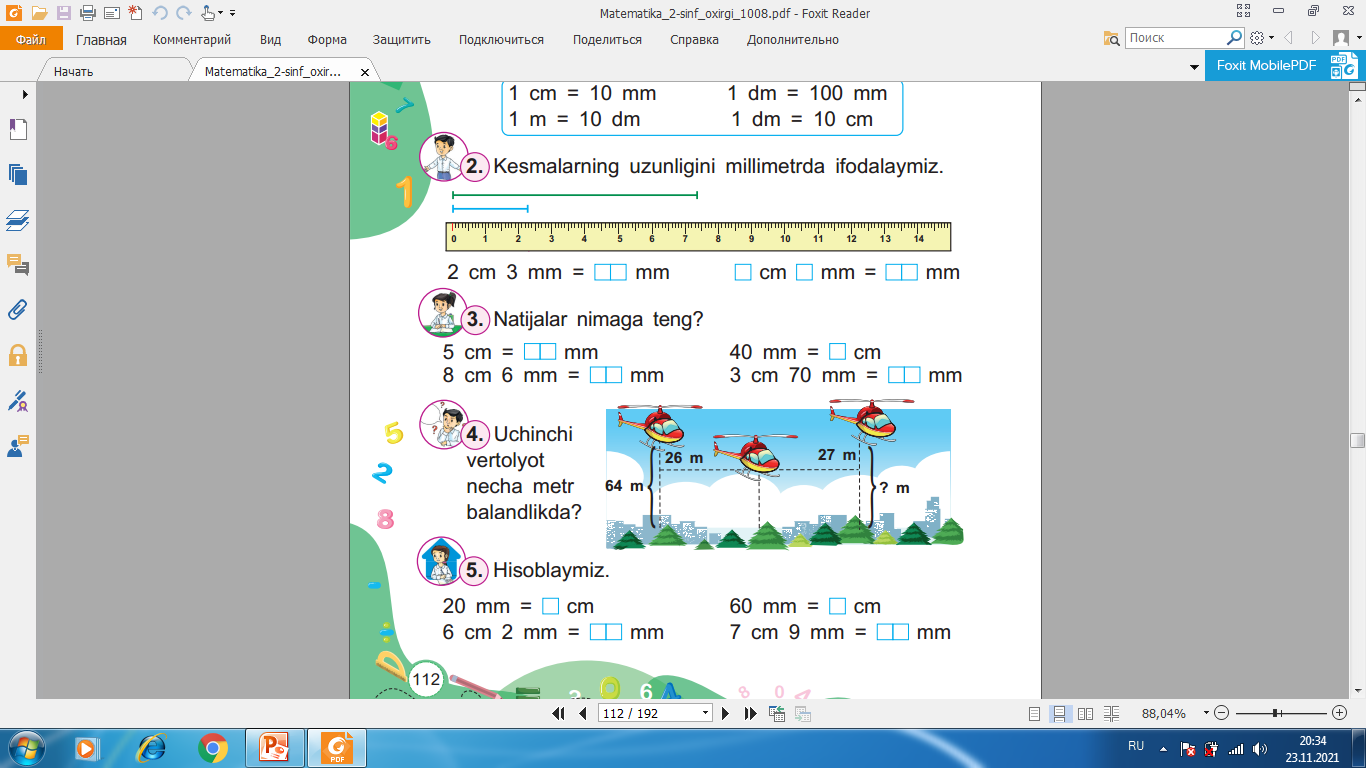 Yechish: 64-26+27=65 (m)
Javob: uchinchi vertolyot 65 metr balandlikda.
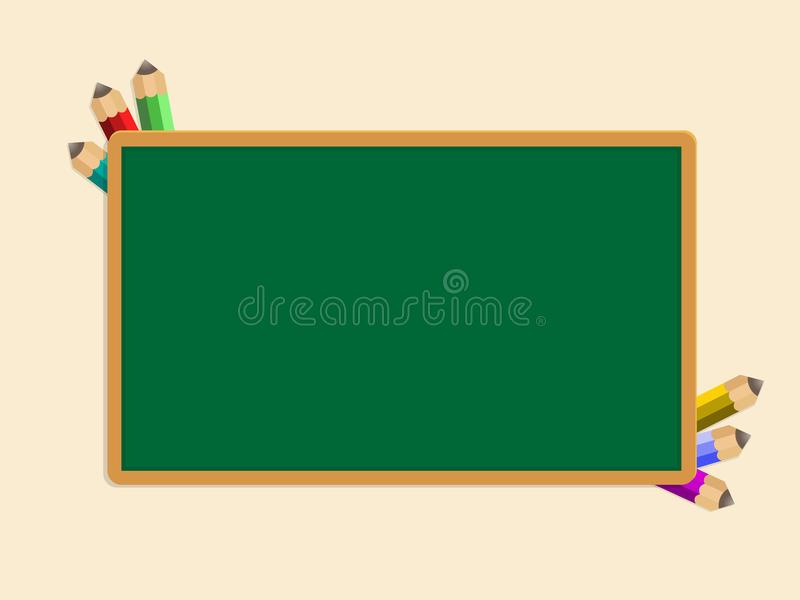 Mustaqil topshiriq:
  (112-bet. 5-misol)
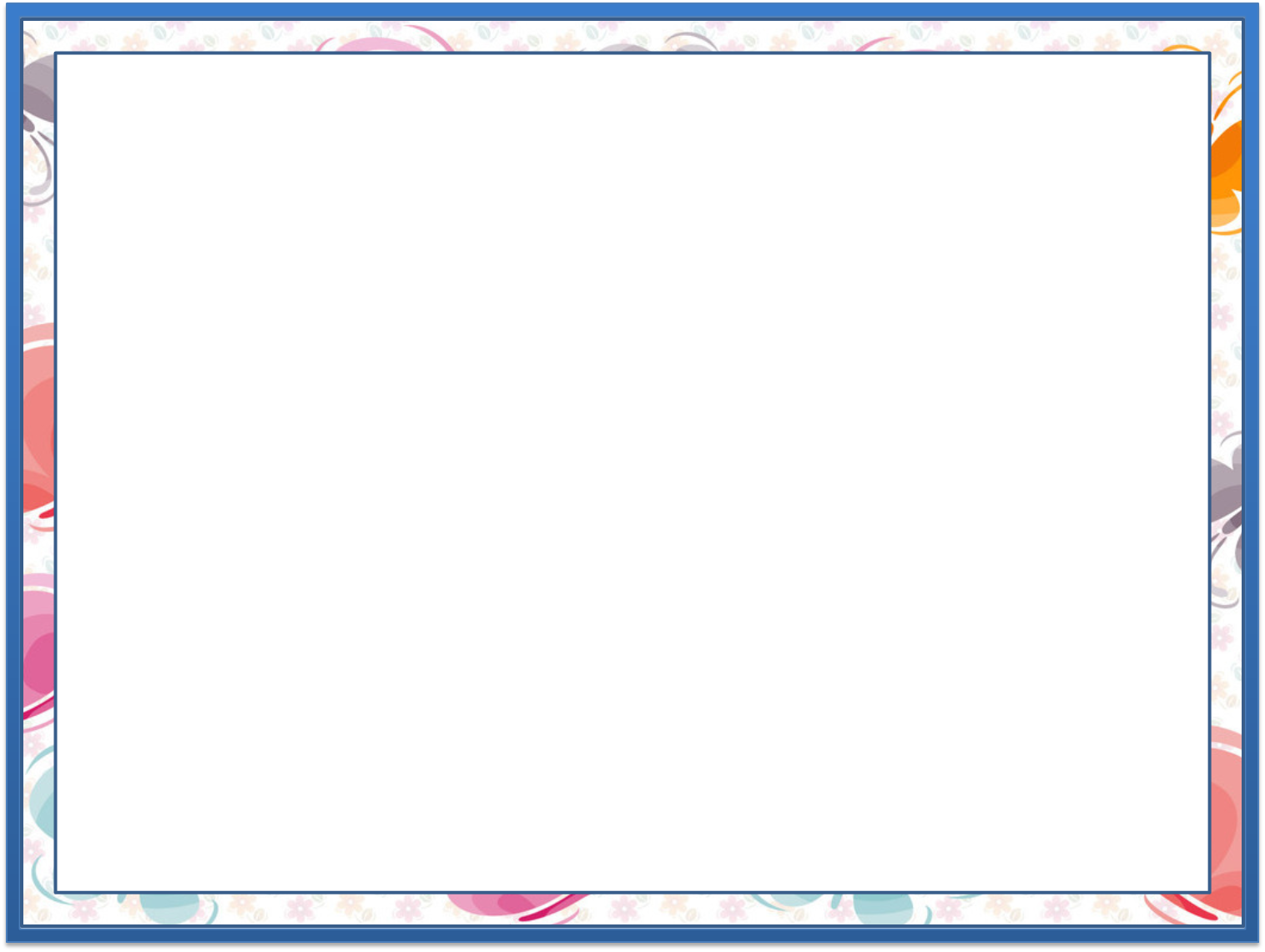 5.
Hisoblaymiz. (112-bet)
20 mm =       cm
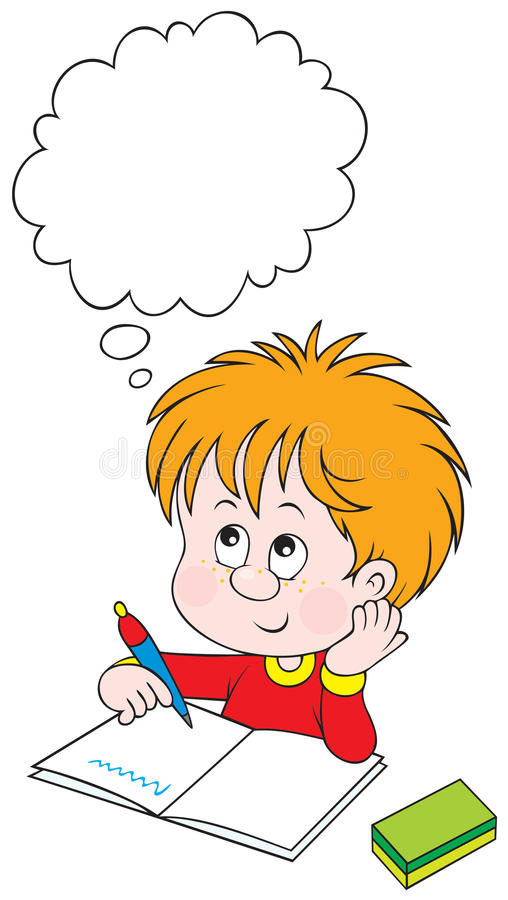 6 cm 2 mm =	       mm
60 mm =	    cm
7 cm 9 mm =	       mm
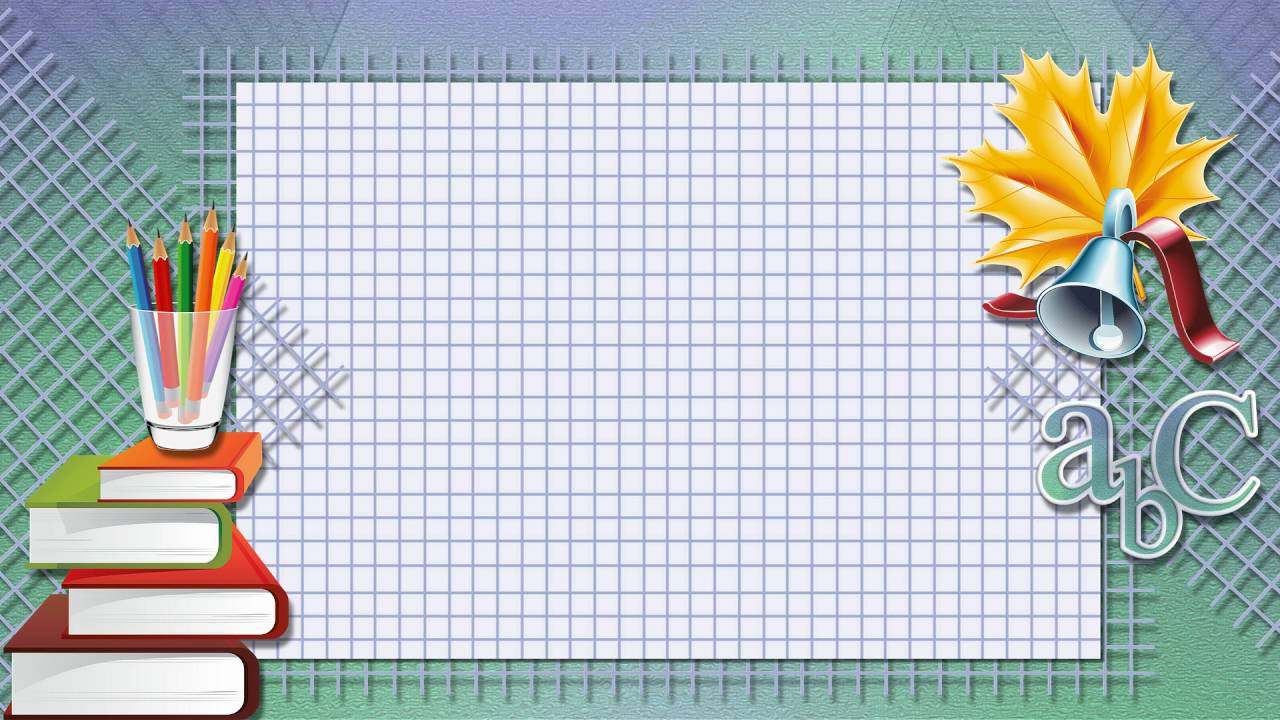 E’tiboringiz uchun rahmat!